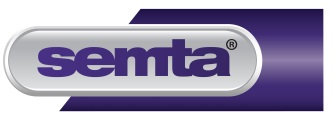 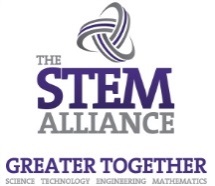 Designing a Control System 
Sayande Adekoye
College of North West London
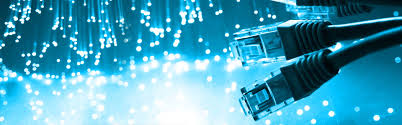 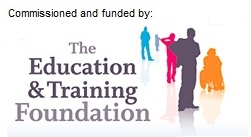 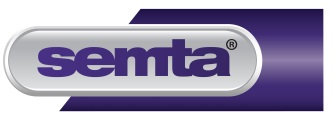 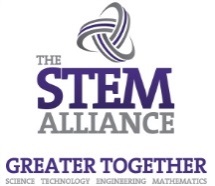 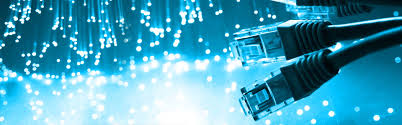 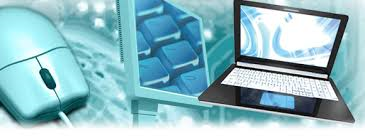 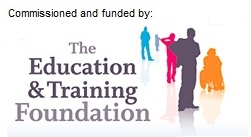 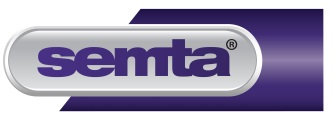 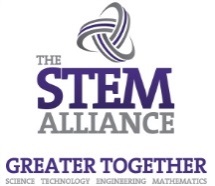 Objectives
Recap
What we need to achieve
1.) we go through design process(brainstorming)
2.) design your own control systems (two designs)
3.) evaluate your design and submit BOM
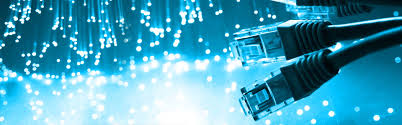 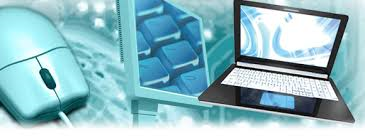 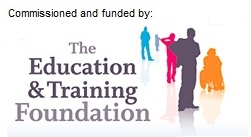 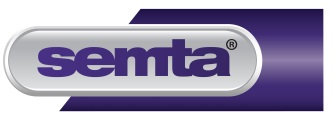 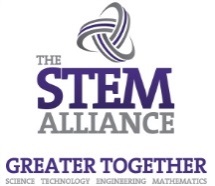 Designing a Control System
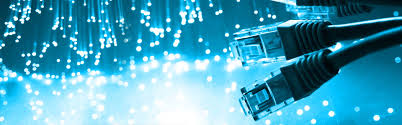 When designing your control system, it is important that you know what components are required. For you the first piece of equipment you will use is the Raspberry Pi, then on top of this it is recommended that you use an expansion/ break out board. The board available for you is the Picoborg motor controller board. This will allow you to interface your Rasp-Pi with your control system.

The next thing you will need is the control system, there are several already available, check with the teacher to find the which one you can work on.
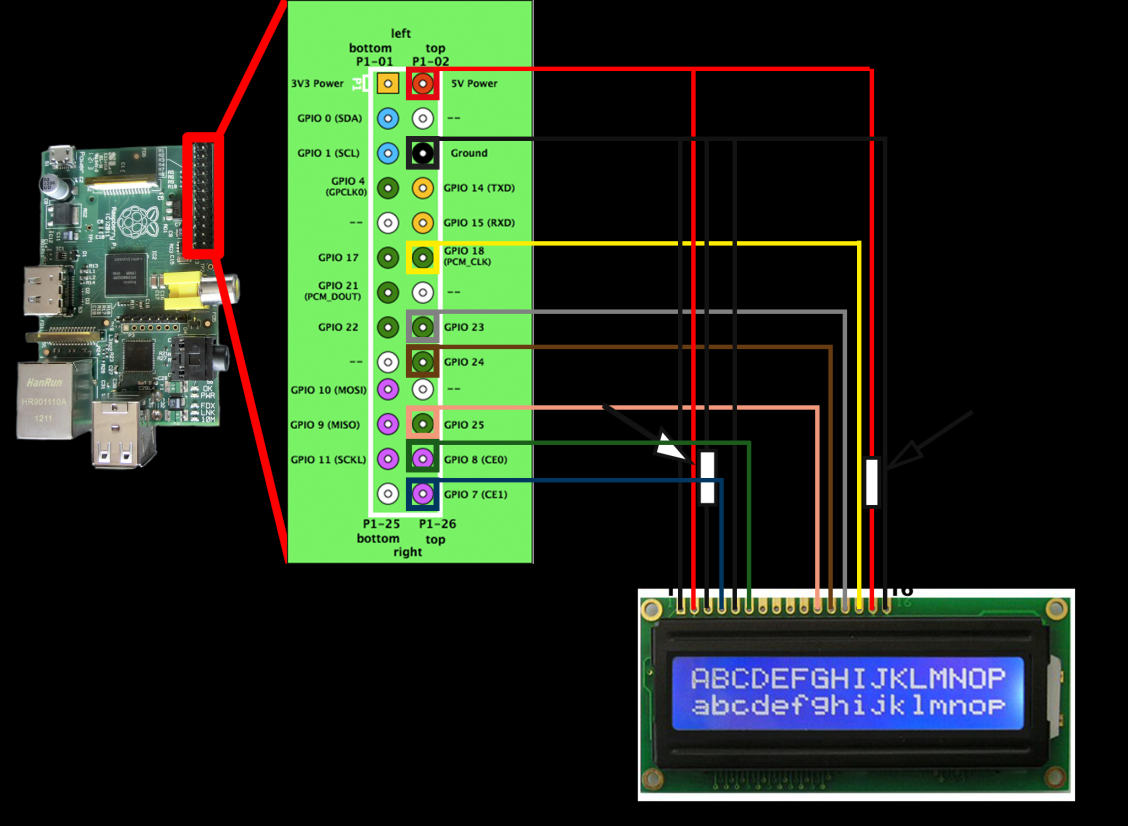 Once you know what control system you are going to work on then it is important to realise which parts of the control system you need to connect to the Rasp-Pi via the Picoborg.

Finally you need to consider what software if any will be needed to help control/ program your control system.
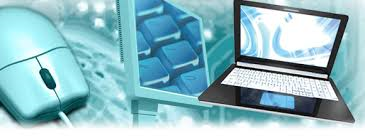 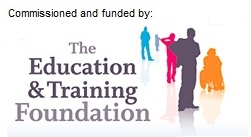 Here is an example of how the Rasp-Pi is connected via the pins to the LCD screen
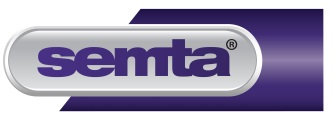 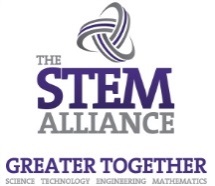 Example Control System Connection
The following is a diagram showing how the Raspberry Pi is connected to the Picoborg motor controller board and from there connected to the parts, mainly motors, of you control system. 

It is important to note which pins on the Raspberry Pi will control the various connections on your Picoborg. This information is available via the Piborg website.
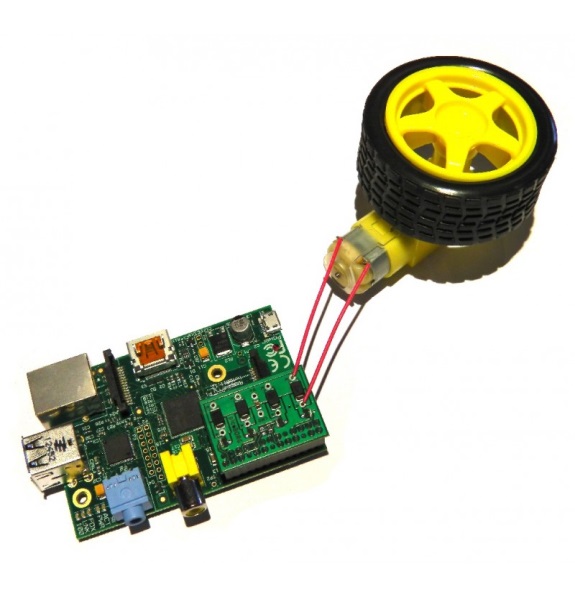 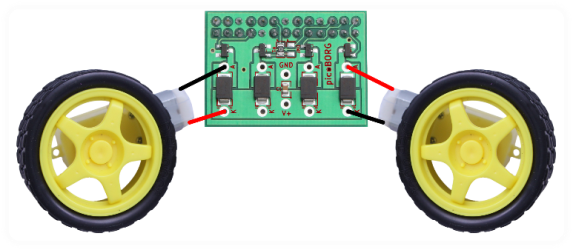 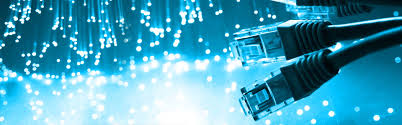 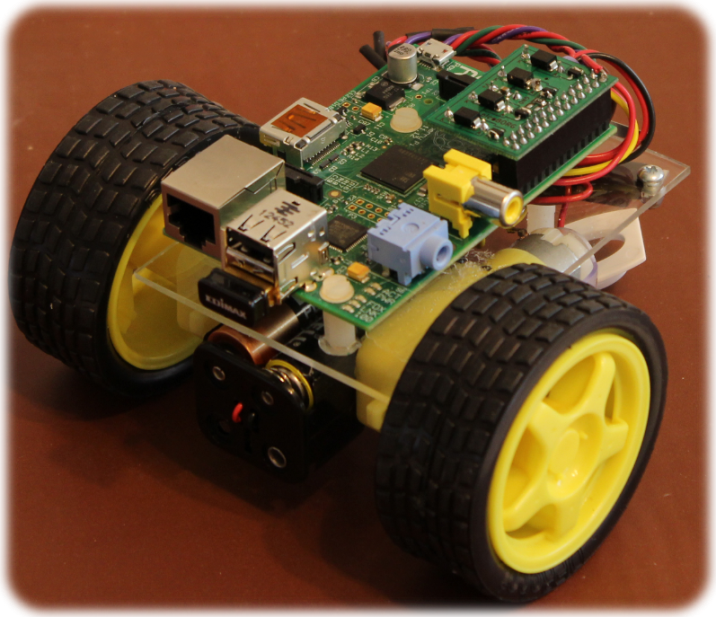 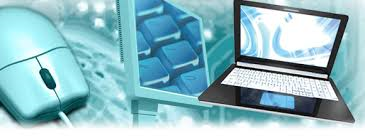 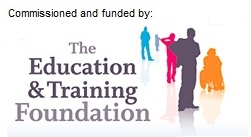 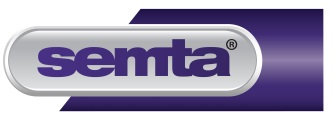 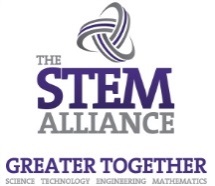 Diagrams For Use
Use 1 of the following diagrams to help you draw a representation of the Raspberry Pi pins that are connected to the different parts of your control system.

Remember, in your diagram include the software and how it will work.

When making a diagram of your control system use the example pdf given on Moodle, but make sure that you give more details of the pins needed to control the systems connected to your motor controller board.
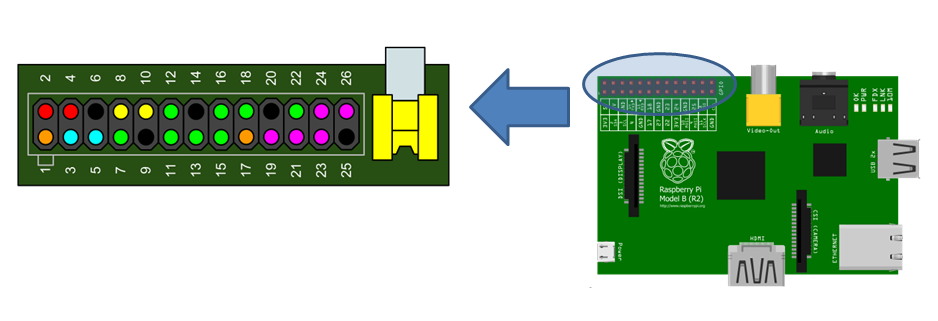 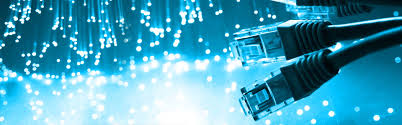 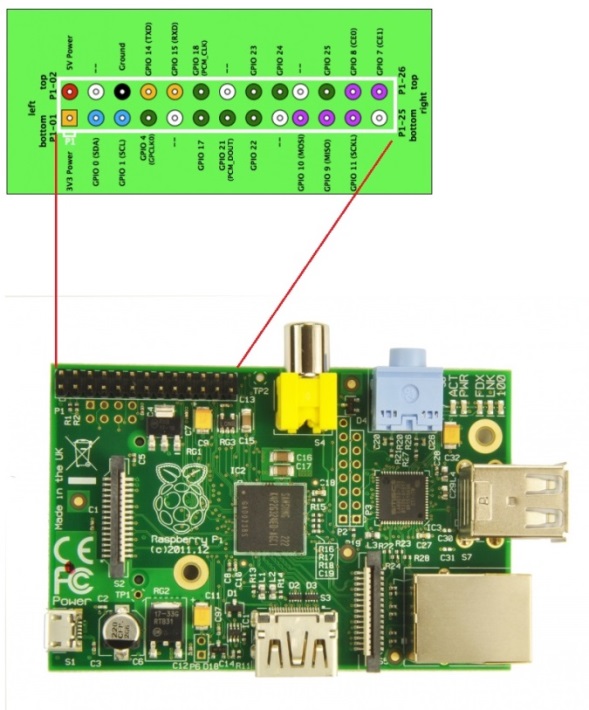 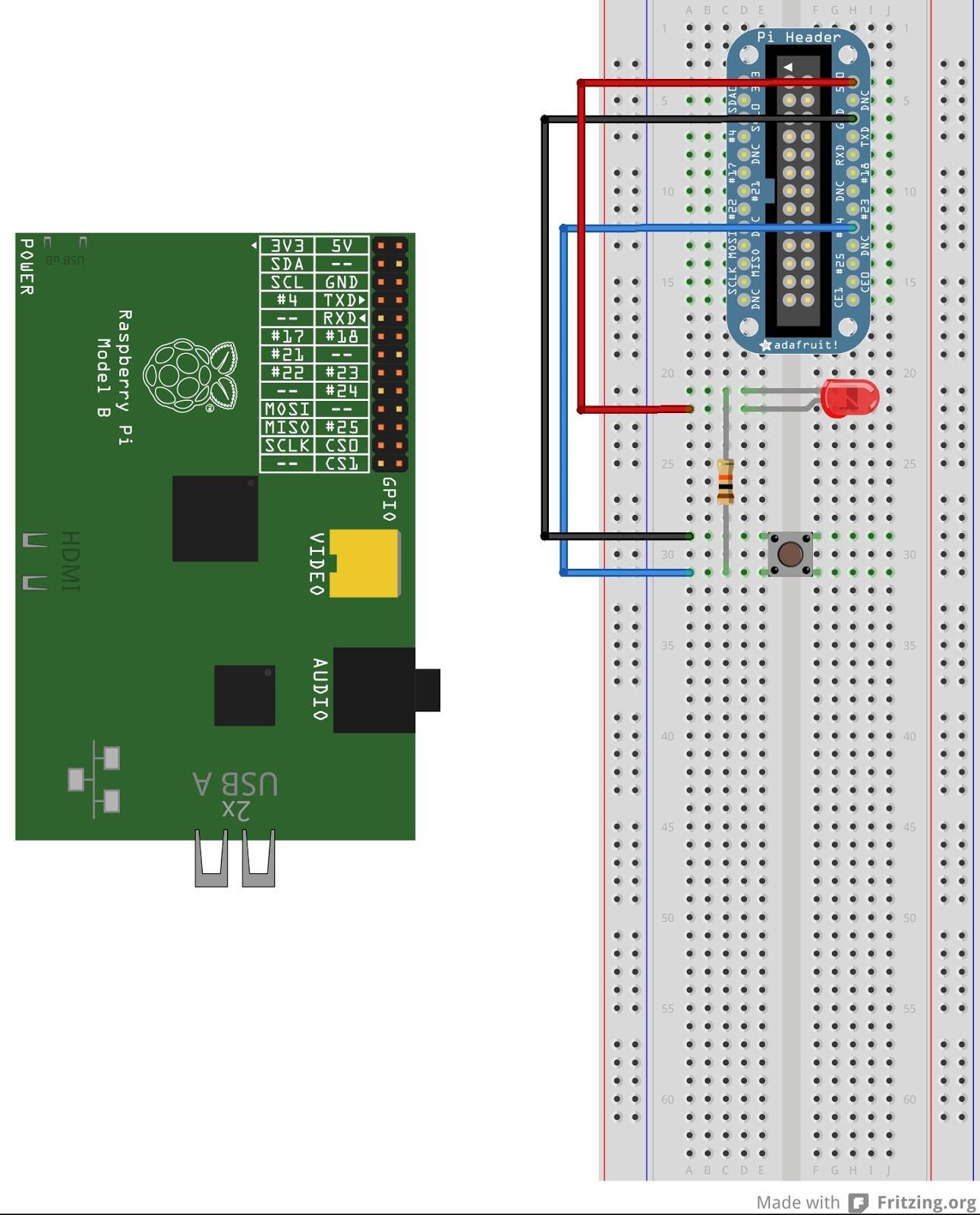 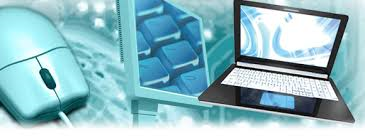 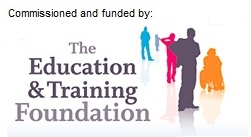 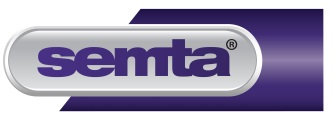 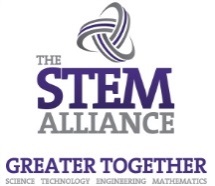 Task
Design a Control System by mentioning the following:
  List the components you will need to Control your system 
  include software and hardware needed
  Show in a diagram how your components will be connected
  Mention the different pins that will be connected
  Give an explanation of:
  What is connected to what else
  Why they are needed
  How they will be connected
	
You need to:
Write a minimum of 2 ½ pages with picture/ diagrams explaining the design  your control system
Make sure the paragraphs are in your own words
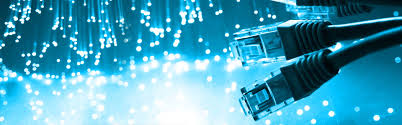 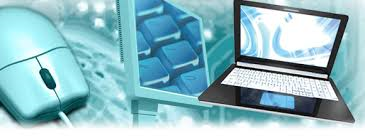 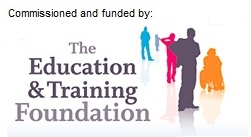 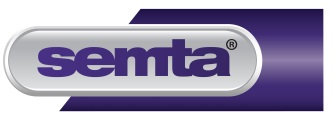 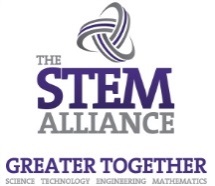 Assessment & Criteria
Design a control system - P6

While covering the following topics:
  Design: 
  purpose
  signal type
  sensor types
  outputs
  control operation
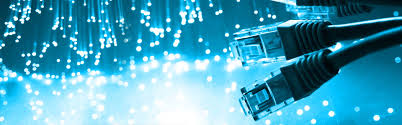 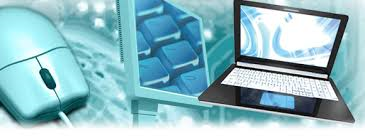 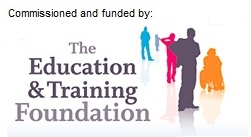 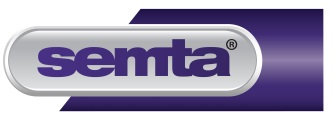 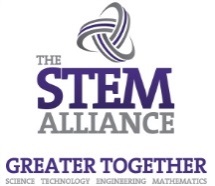 Different Types of Sensors
Adding sensors to your control systems
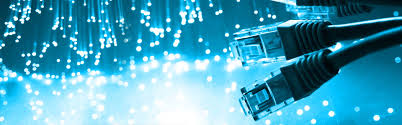 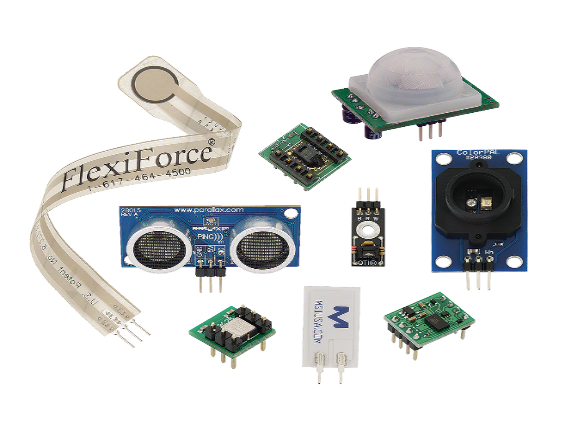 Once you have designed you control system it is important that  you gain real world information, that will allow you or the control system to change settings according to the events around you.

You must first consider the type of sensor that you need or that would be useful to your control system, you have sensors such as: 
Ultrasound
Motion
Gas/ toxic gas
Pressure
Temperature

Finally, once you have decided on the appropriate sensor, you must then understand how you could connect it to your Raspberry Pi. The diagram shows an example of how this could be done.
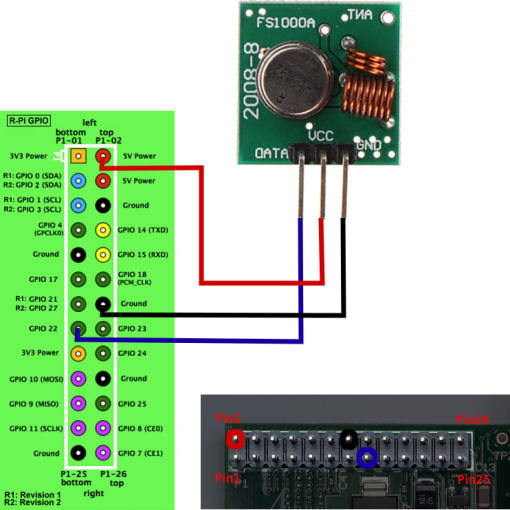 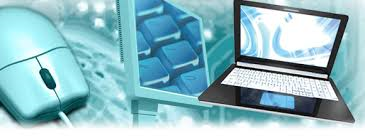 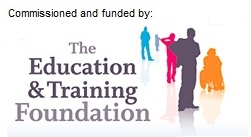 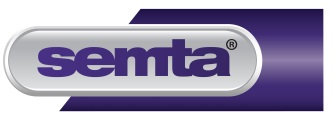 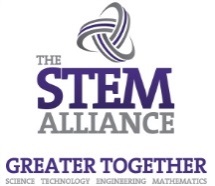 Connecting your Sensors
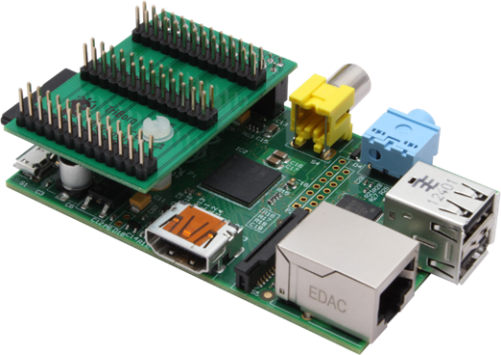 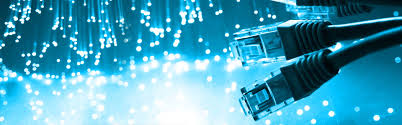 To connect your sensors, on of  the best ways would be to use an extra expansion board called a Triborg, this is connected to all the GPIO pins on the Raspberry Pi. This will allow you to make extra connections in addition to the Picoborg motor controller board.

As the Raspberry Pi only needs to use 2-4 pins for the Picoborg, this means that there are several more pins available to connect other devices/ components. 

It is important to first know which pins will be used/ needed for the Picoborg, then the remaining pins can be used to connect to your sensors.

Please remember that the Raspberry Pi has an separate connection for its camera module.
Using a Triborg allows you to connect other sensors or extra boards to your system. This is in addition to your PiBorg  motor controller board.
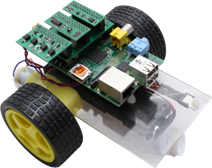 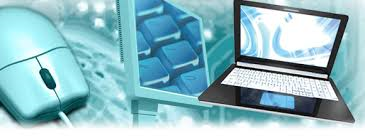 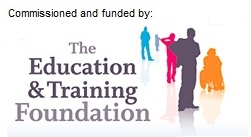 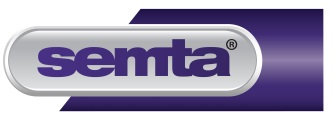 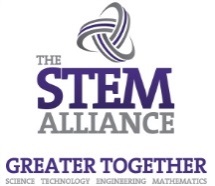 Task
D1 design a control system that uses different types of sensors - D1:

You need to design a control system that uses different types of sensors, ‘Different’ in this case should be taken to mean the most diverse set possible
This is in addition to what you have designed in P6

Please make sure you have included the following
List the sensors you will add to your Control system 
Show in a diagram how your components will be connected
Mention the different pins that will be connected
	
You need to:
Write a minimum of 1 ½  pages including pictures in addition to your P6
Make sure the paragraphs are in your own words
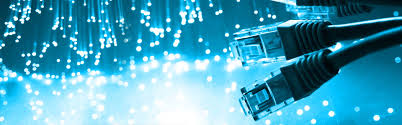 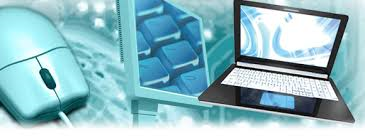 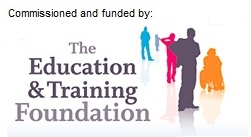 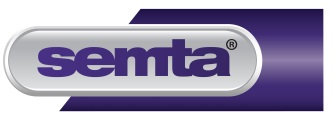 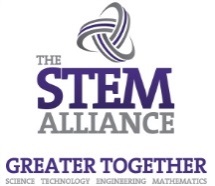 Implement a Control System
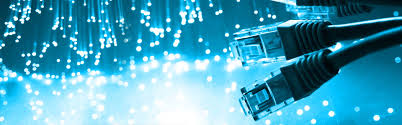 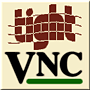 Please show how you installed and configured tightVNC for your Rasp Pi. TightVNC is needed to help you connect your Rasp Pis to a computer remotely, via virtual desktop. 

WebIOPi will let you run a Webserver program on your Rasp Pi, this will allow a connection straight to your GPIO ports, in order for you to deploy your control system.

You will also need other preparations for your Rasp Pi, adding Picoborg, Triborg, Mobile Power pack, extra sensors etc

You need to show how physical connections have been made to connect you Rasp Pi to your control system

Show the interface to control your control System and programs that have been written for this task
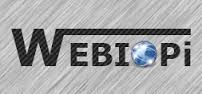 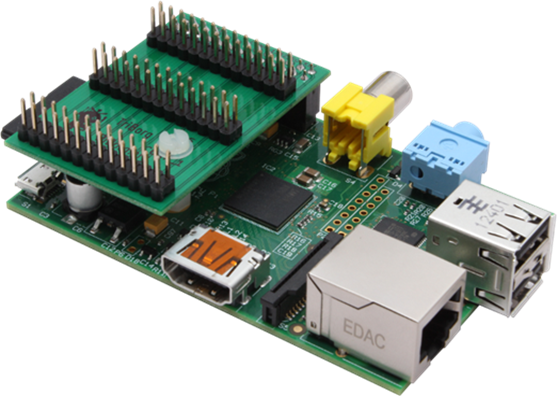 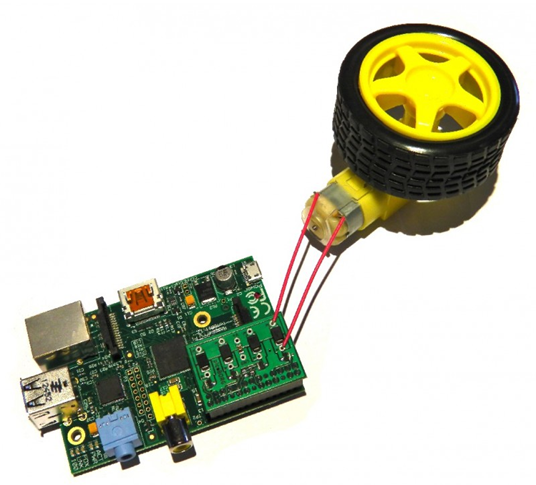 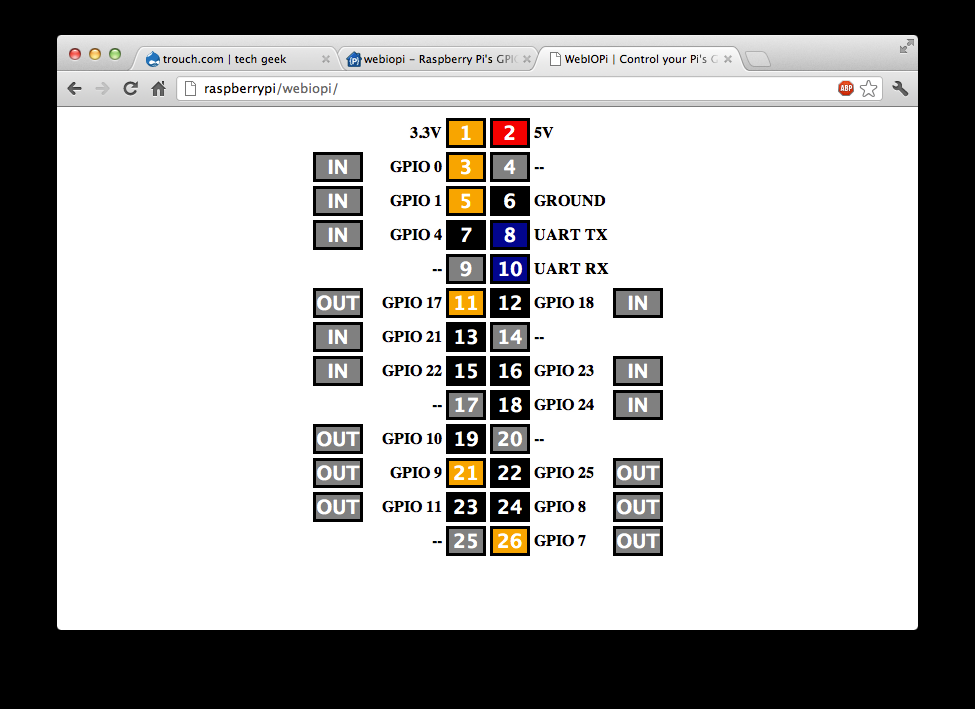 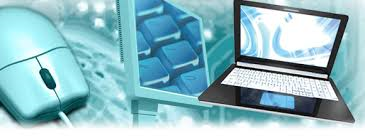 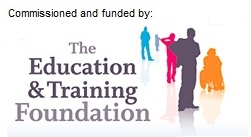 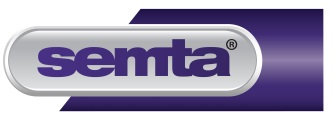 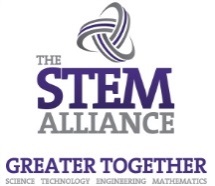 Testing your Control System
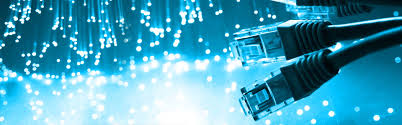 Please use a test table like the following below
Enter what you are testing for and expected results and complete the other columns
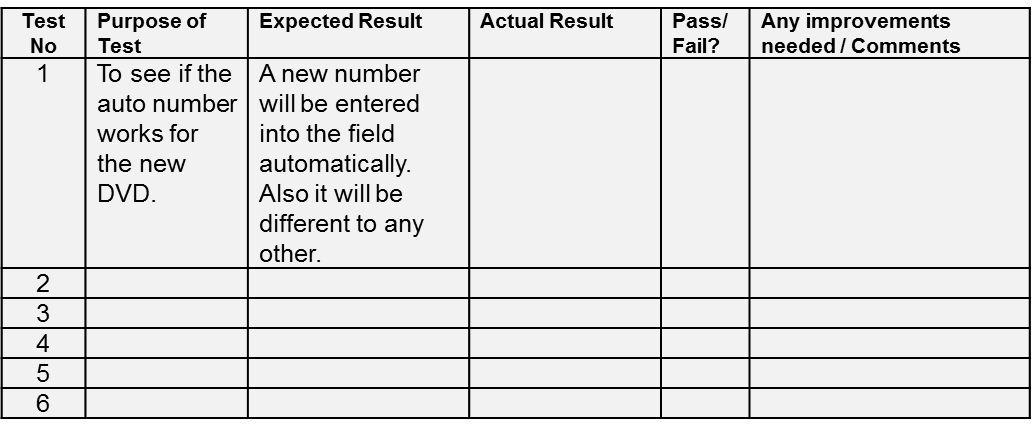 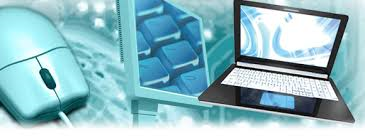 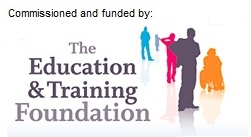 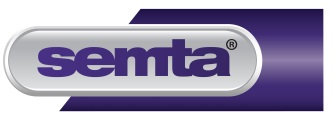 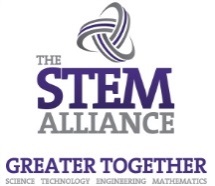 Task
Implement and Test a Control System by doing the following [P7]:
  With screenshots/photos show how you have prepared then connected your control system by connecting it to a Raspberry Pi, show:
  How you installed VNC on to your Rasp Pi
  How you installed WebIOPi
  The other preparations made to your Rasp Pi
  The physical connections made from your Rasp Pi to your control system
  The interface you used to control your control System
  Any programs made for your implementation
  Produce a test table of things you tested in your control system with outcomes and recommendations
	
You need to:
Write a minimum of 4 ½ pages with picture/ diagrams explaining the implementation your control system
Make sure the paragraphs are in your own words
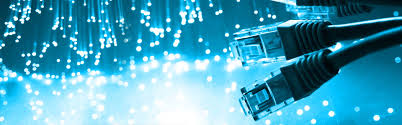 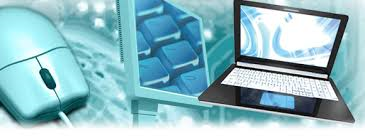 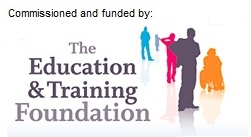 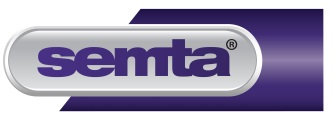 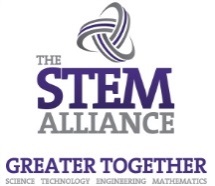 Assessment & Criteria
Implement a control system – P7

While covering the following topics:
Control system implementation: 
assembly
testing
documentation
Testing: 
test plan
functional testing
performance testing
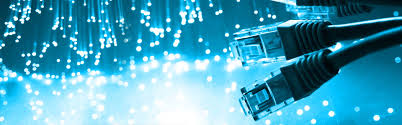 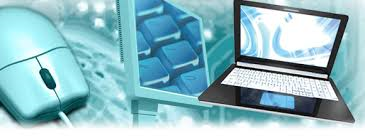 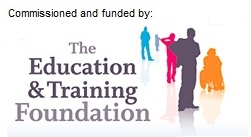 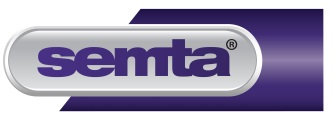 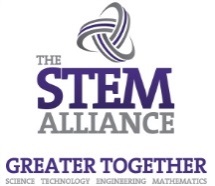 Suggest Improvement to a Control SystemTASK
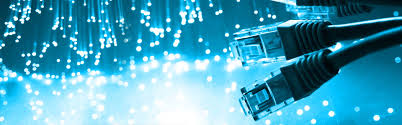 Suggest improvements to your control system - [M4]:
Think about what parts of your control system you could improve, here are some suggestions, but think of others as well:
Control Interface (on browser)
Rasp Pi
Interface boards
Wi-Fi Dongle
Connectors/ wires
Power issues
More sensors/ placement of sensors/ calibration of sensors
Weight problems

You need to:
Write a minimum of 1 page 
Make sure the paragraphs are in your own words
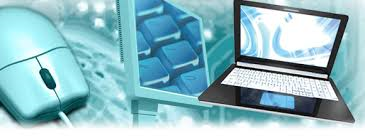 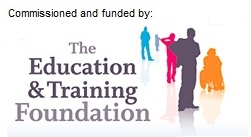 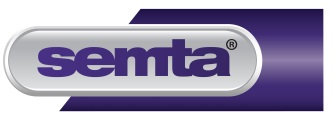 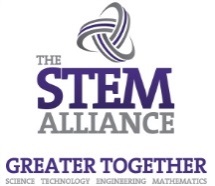 Assessment & Criteria
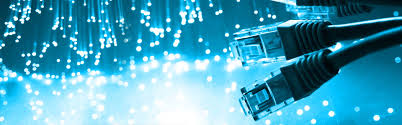 Suggest improvements to your control system - M4

While covering the following topics:
Control system implementation: 
assembly
testing
documentation
Testing: 
test plan
functional testing
performance testing
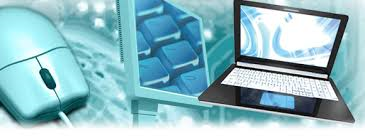 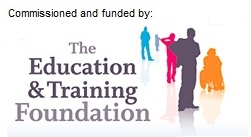 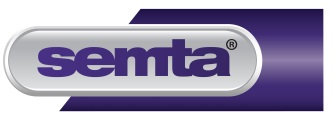 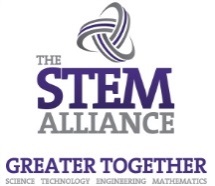 Evaluate the Design & Performance of a Control SystemTASK
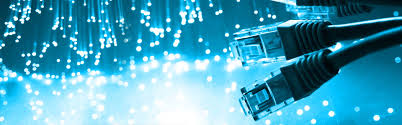 Evaluate the Design and Performance of a Control System - [D2]:
Show you have comprehended control systems to the point where they are capable of making a lucid and well-argued evaluation of the control system	
Choose several key points then write:
What it is
The good points
The bad points
Possible improvements that could be made

You need to:
Write a minimum of 1 ½ pages with picture/ 
Make sure the paragraphs are in your own words
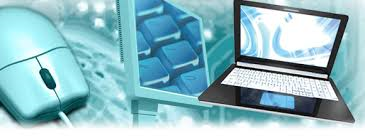 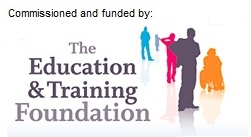 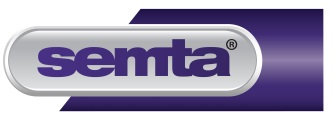 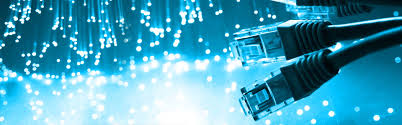 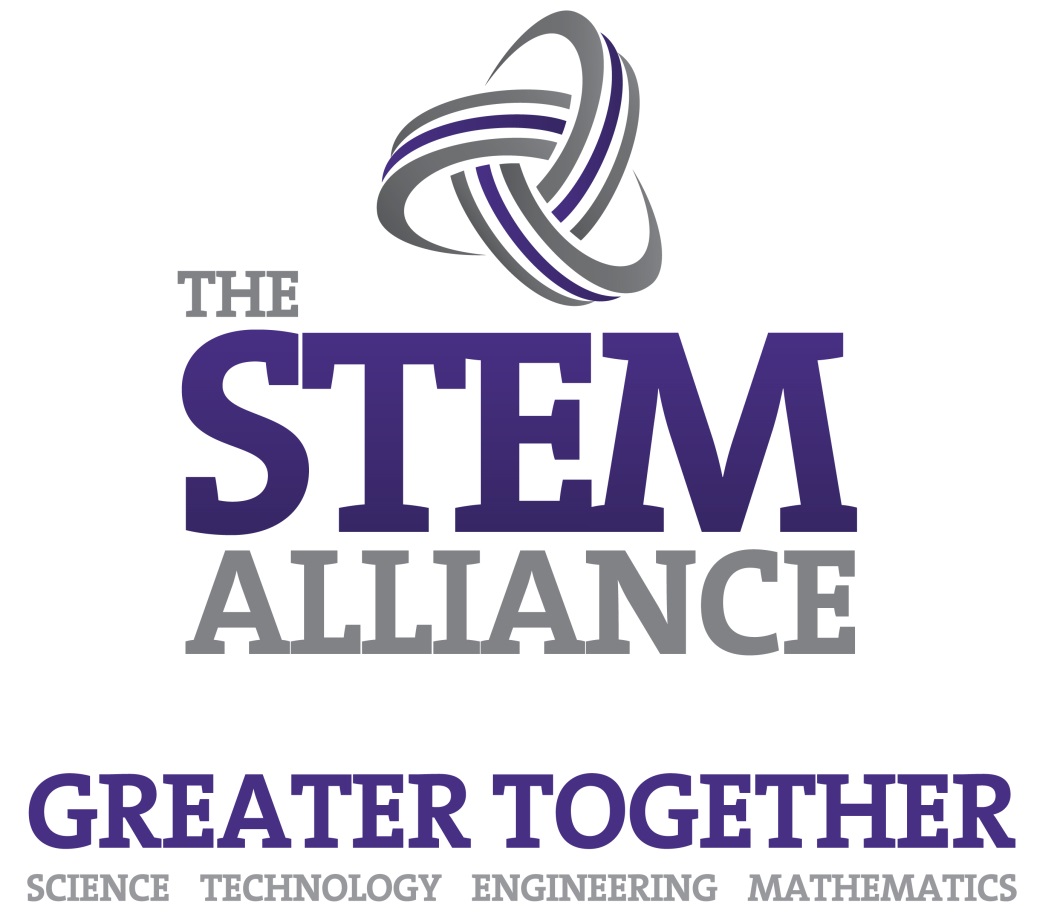 For further information please contact The STEM Alliance enquiries@STEMalliance.uk or visit www.STEMalliance.uk
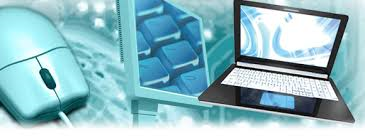 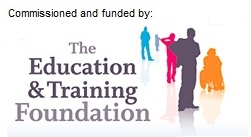 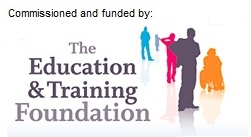